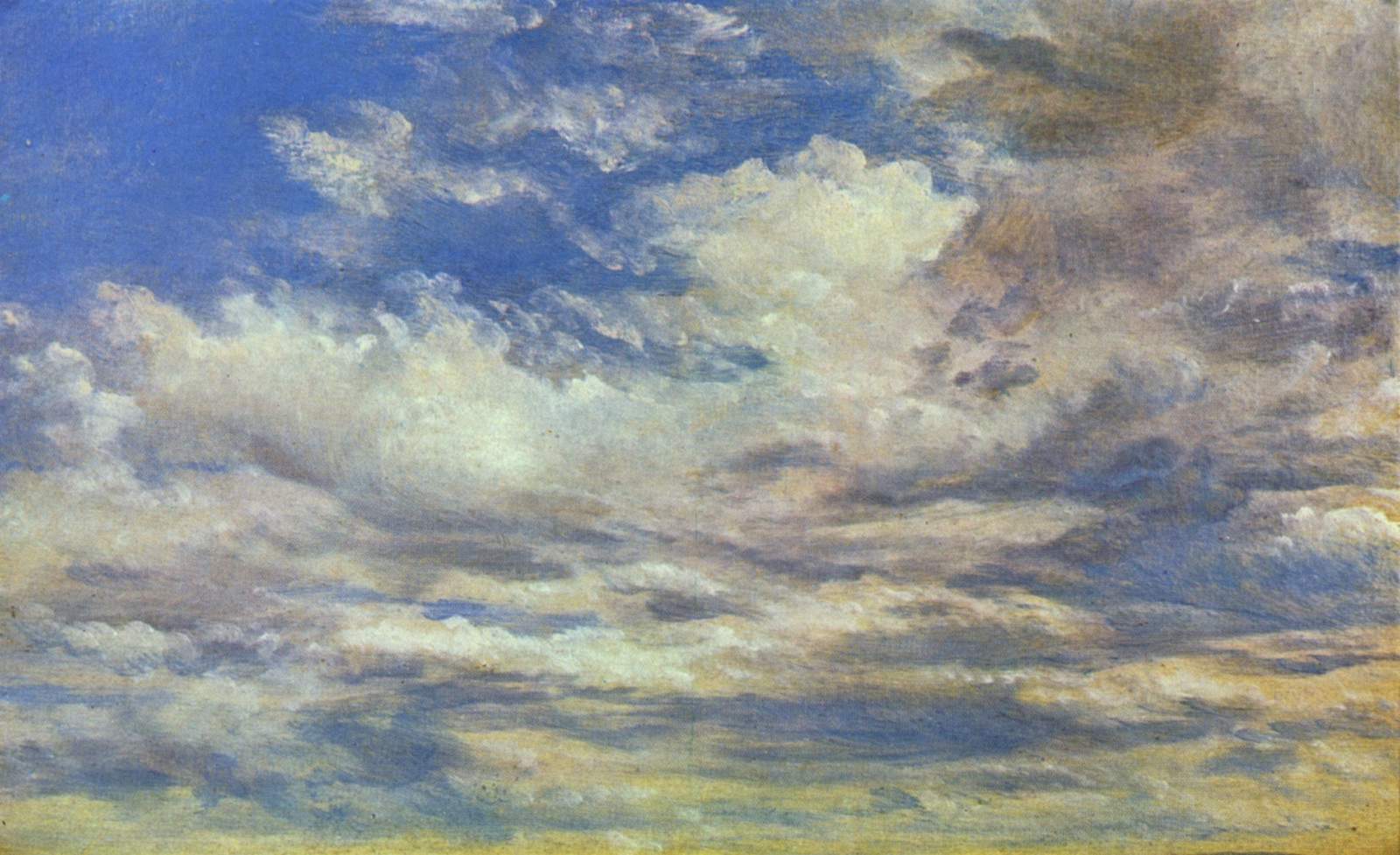 JOHN CONSTABLE
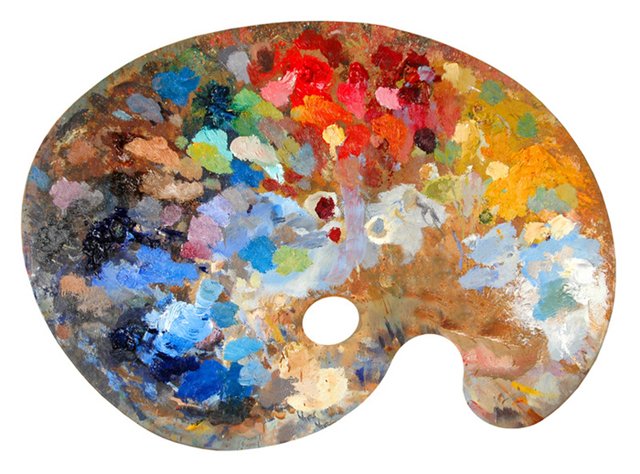 LANDSCAPE   PAINTING
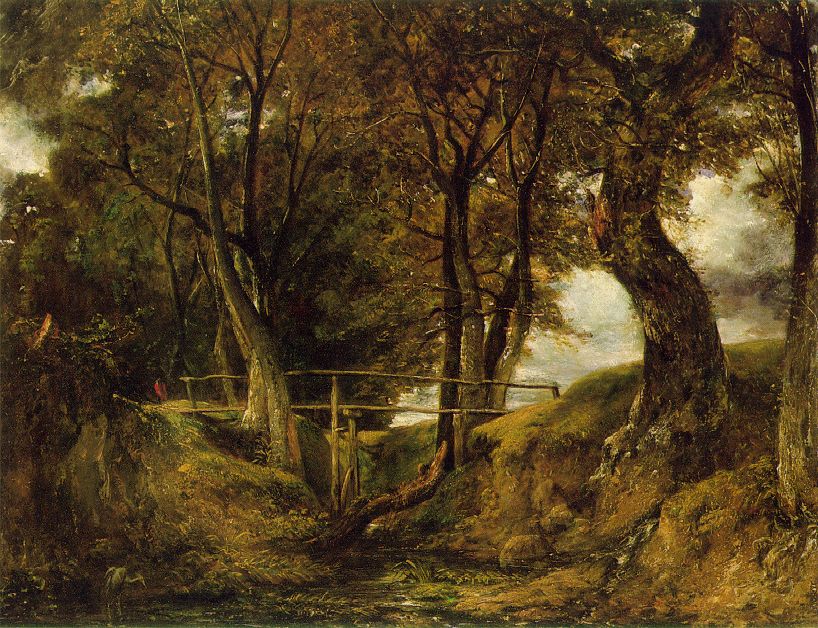 XIX
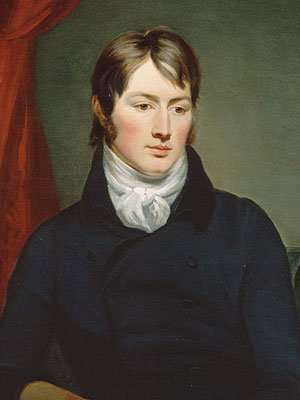 John Constable



(1776-1837)

A  famous English landscape  painter     of  19th  century.
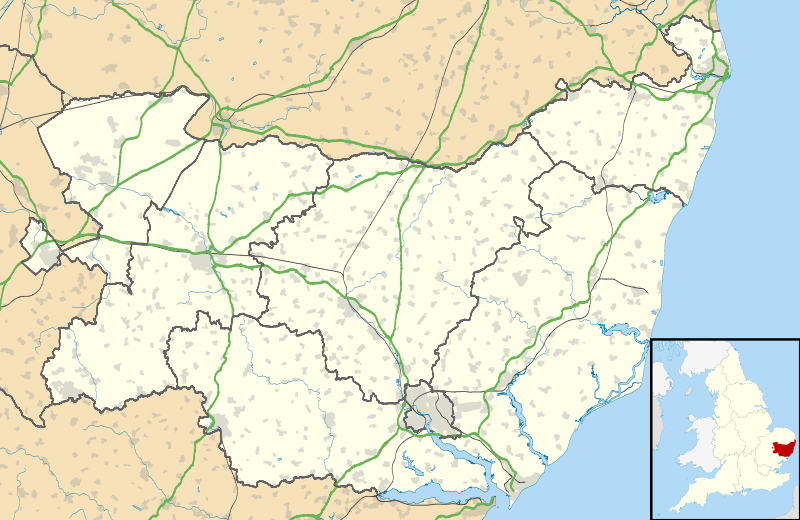 East Bergholt
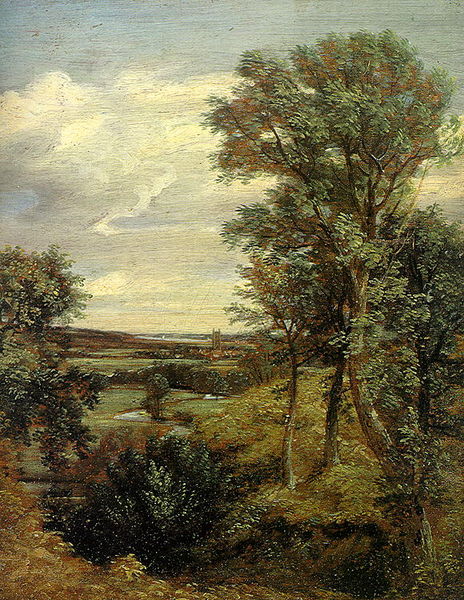 “Dedham Vale”
Victoria and Albert Museum, London, UK
"Salisbury Cathedral from the Bishop's Grounds"
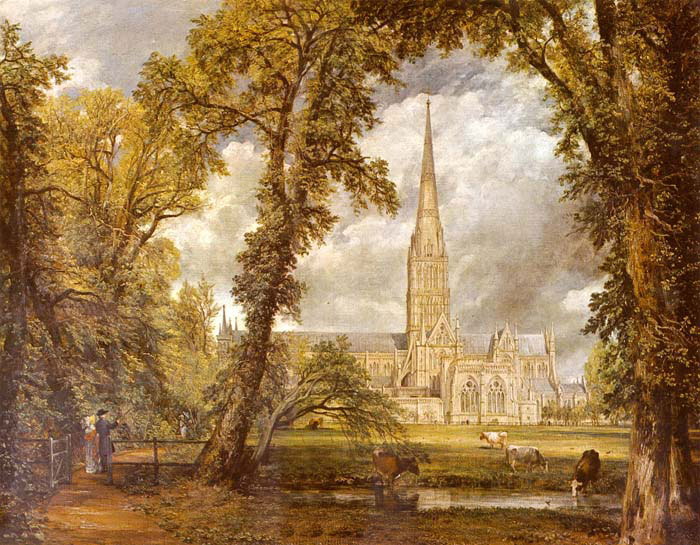 Victoria and Albert Museum, London, UK
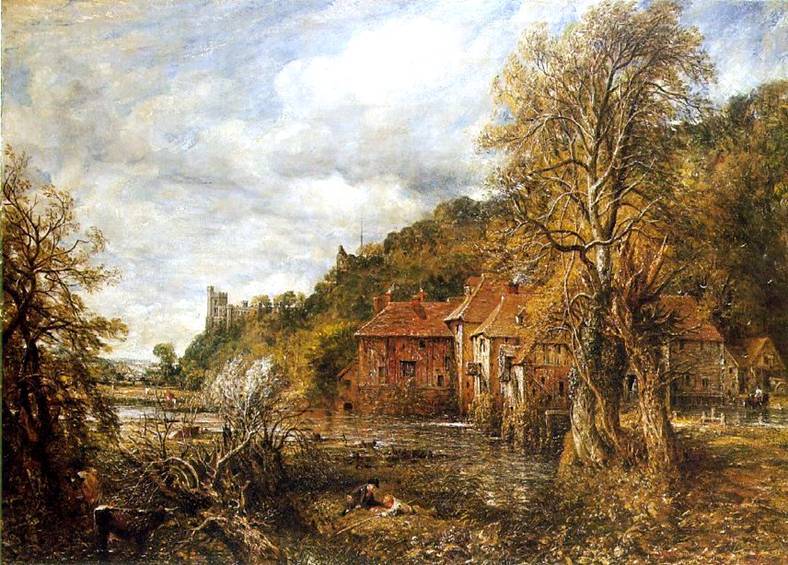 “ Flatford Mill “
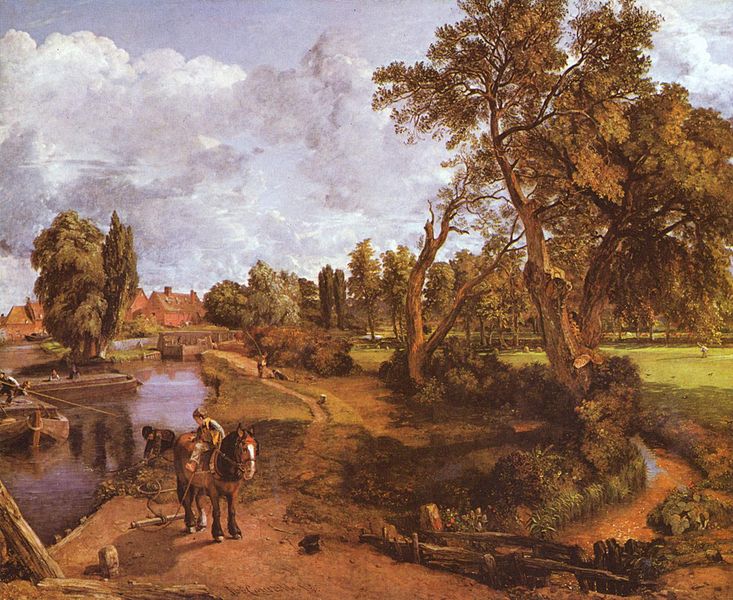 Tate Gallery,  London, UK
“ A  Cottage in a Cornfield ”
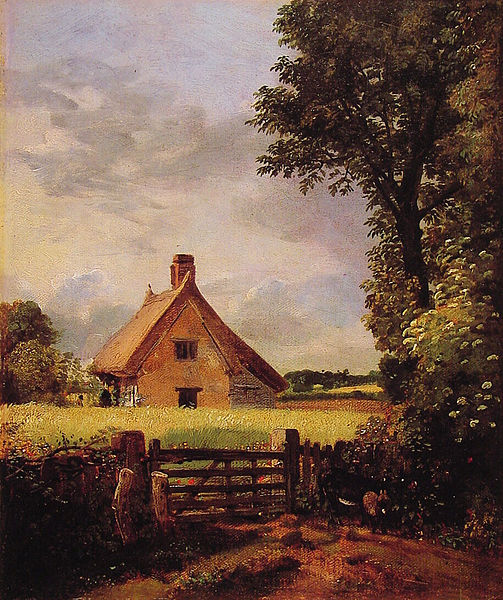 National Museum Wales, Cardiff , UK
“ The Hay Wain”
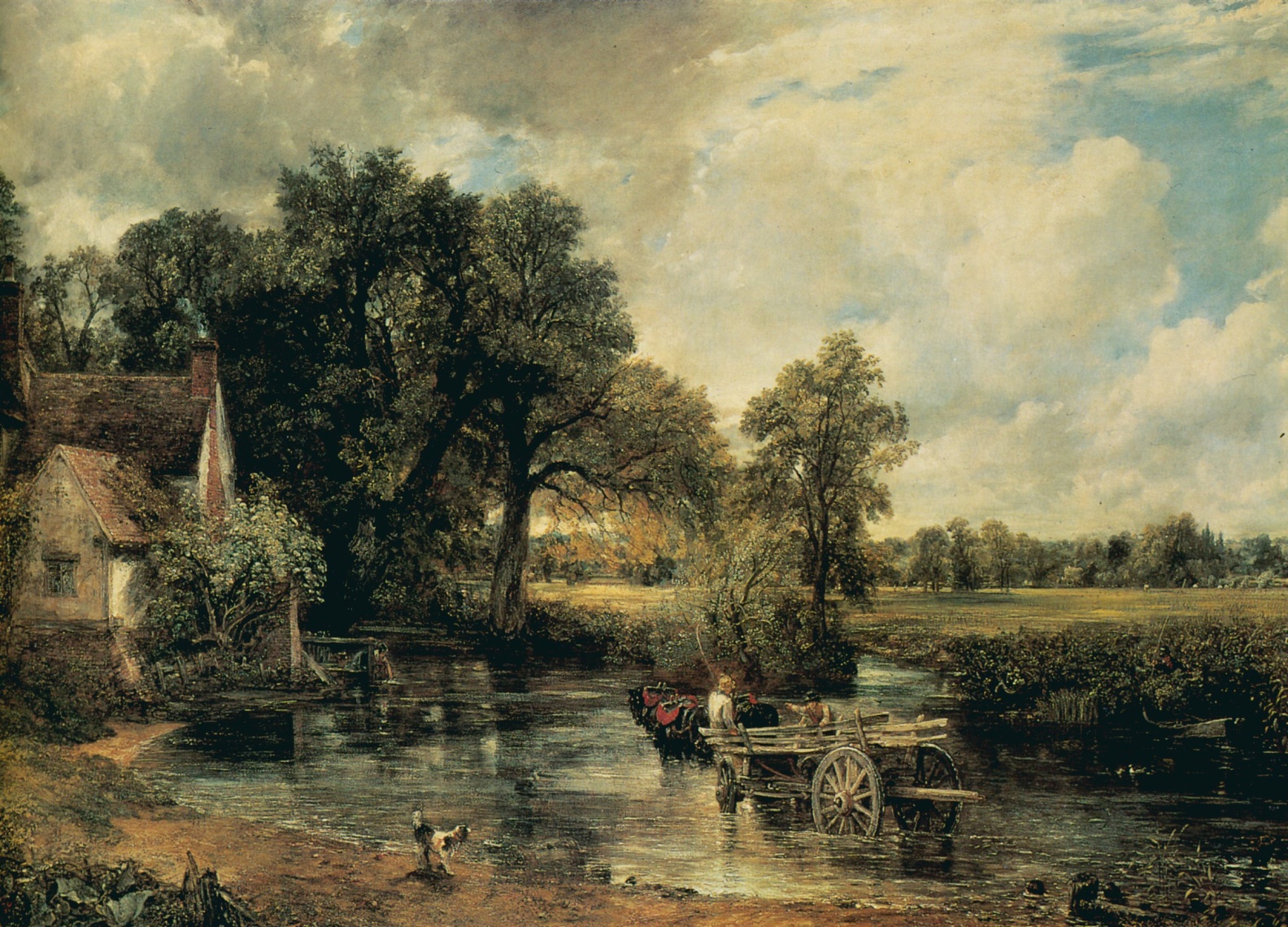 National Gallery, London, UK
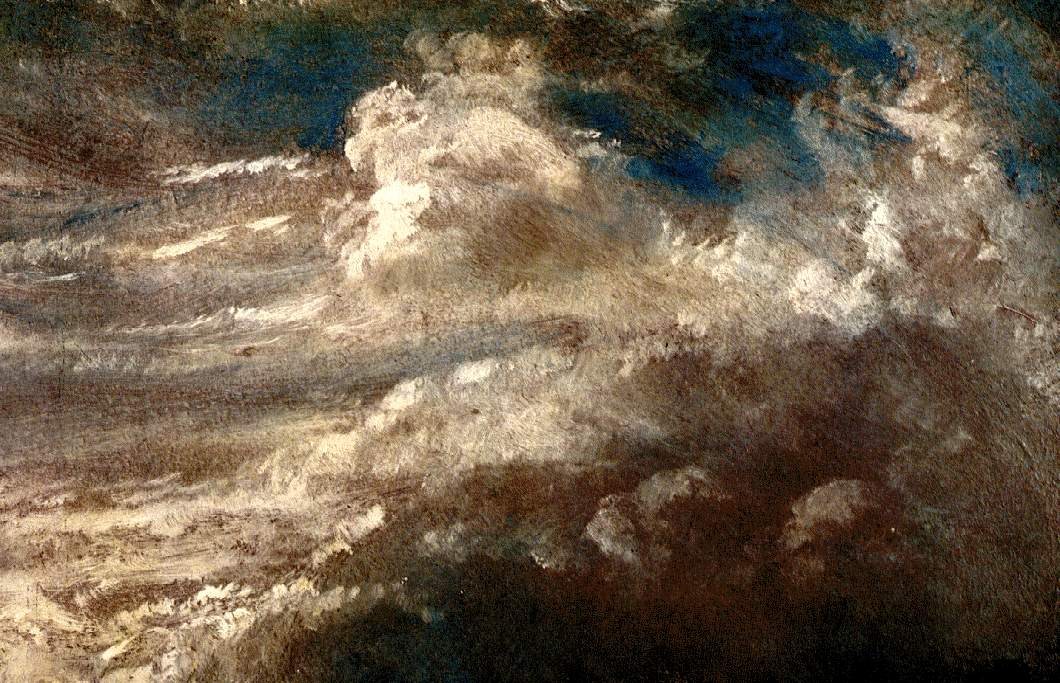 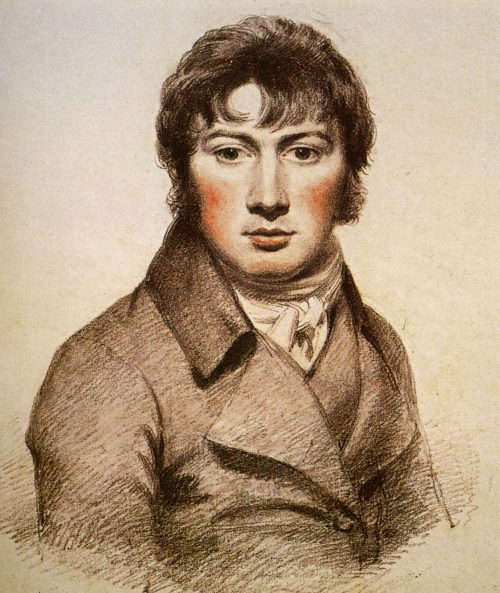 “Malvern Hall”
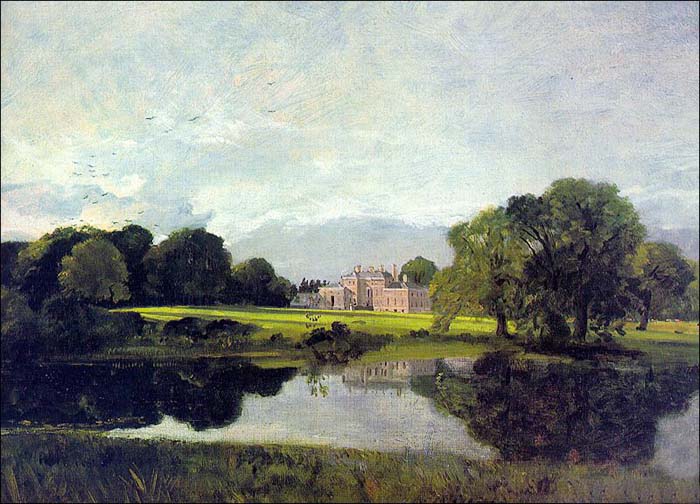 Tate Gallery,  London, UK
“Weymouth bay”
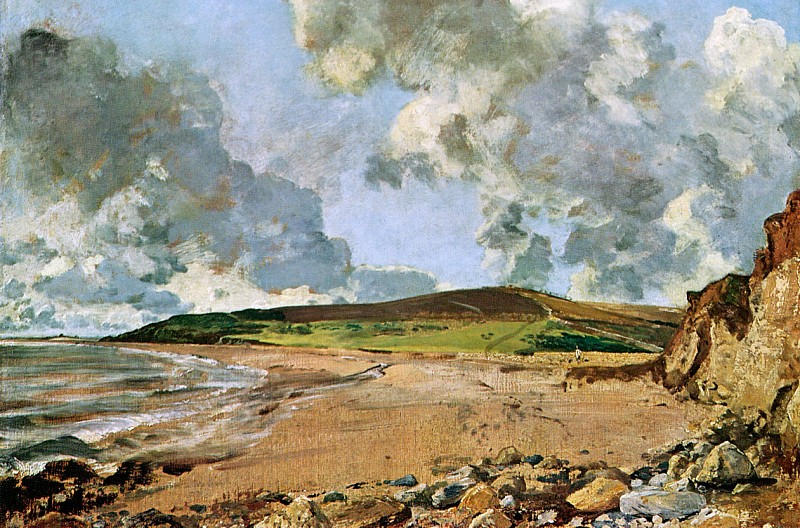 National Gallery, London, UK
France
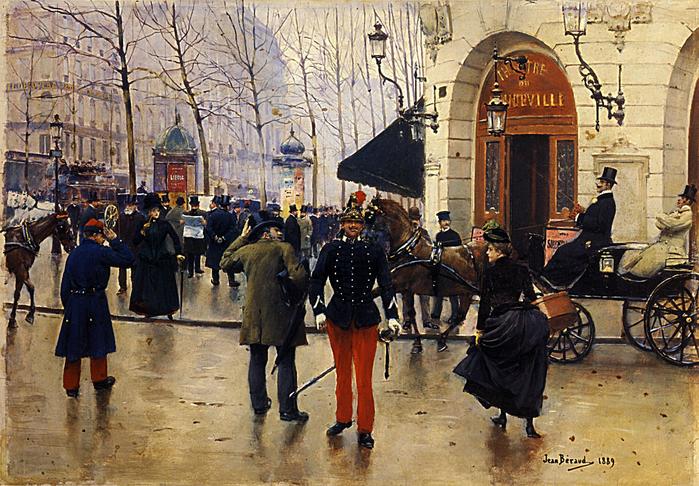 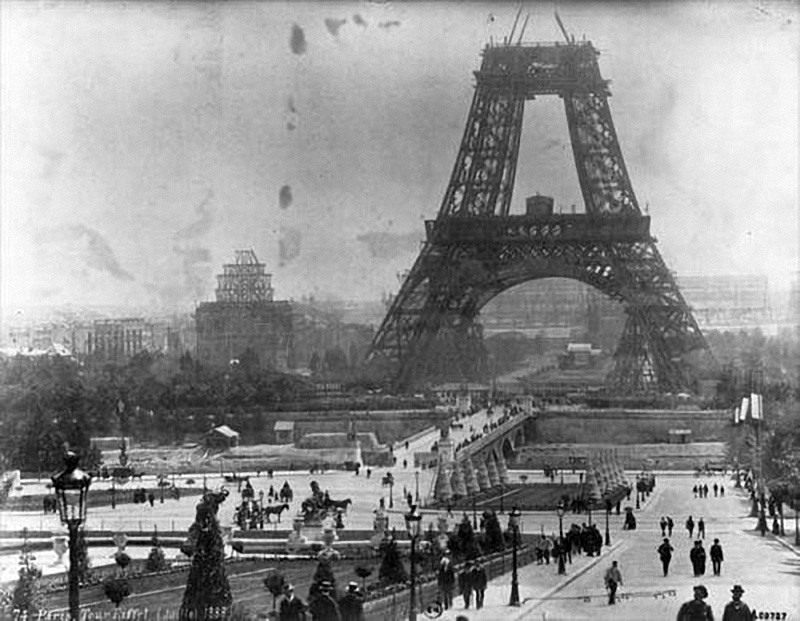 1824
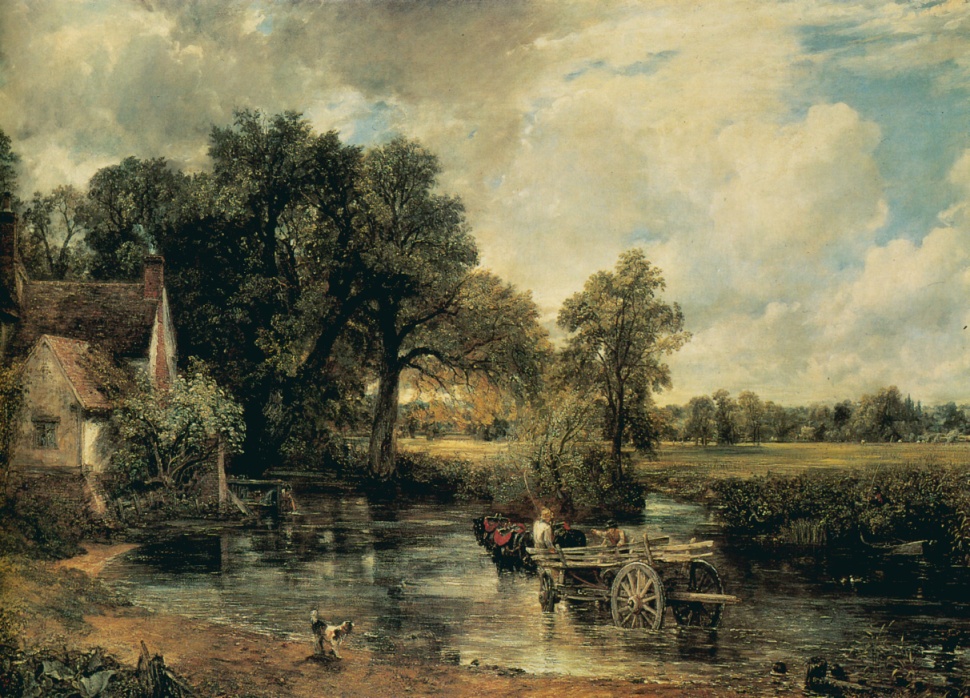 ”Flatford Mill from the lock”
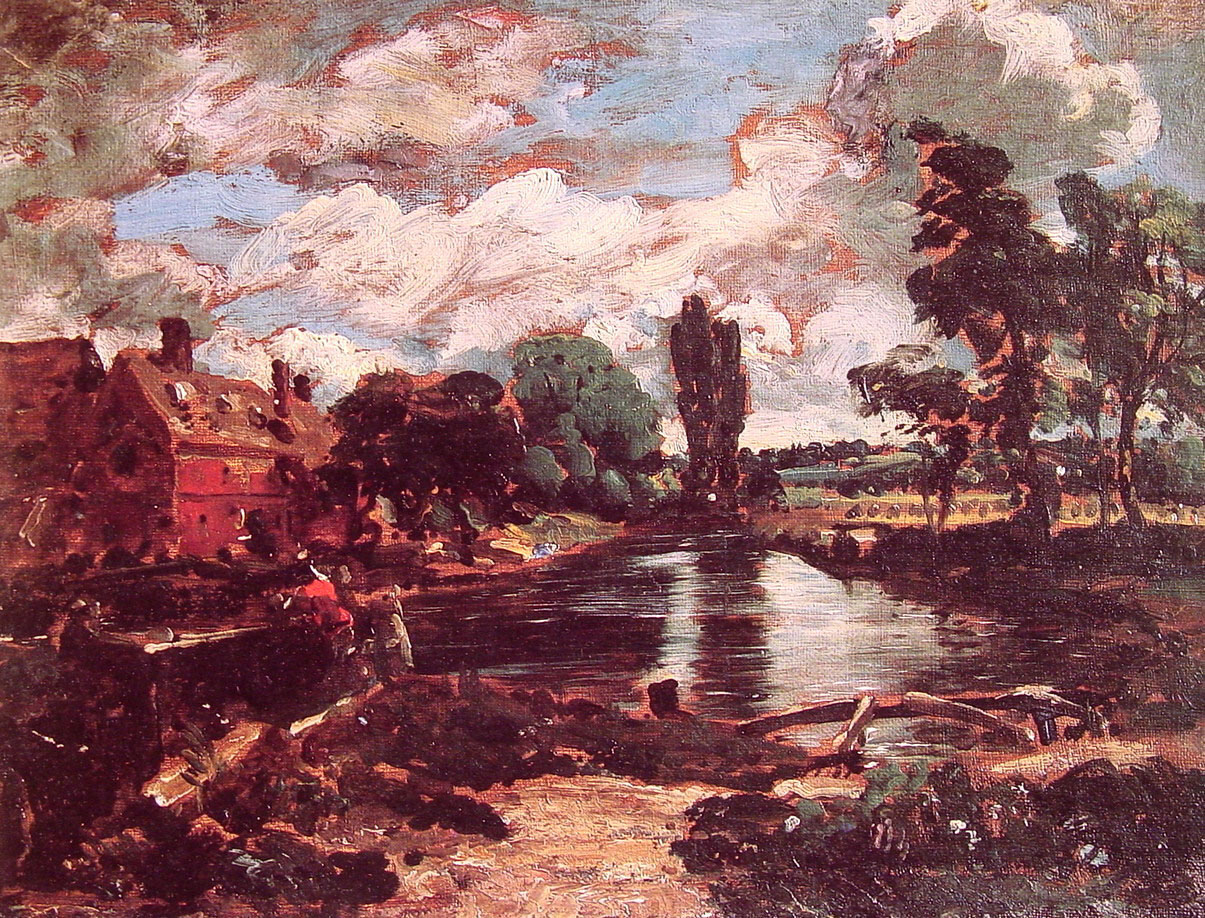 Kunsthistorisches Museum, Austria
“Boat Building”
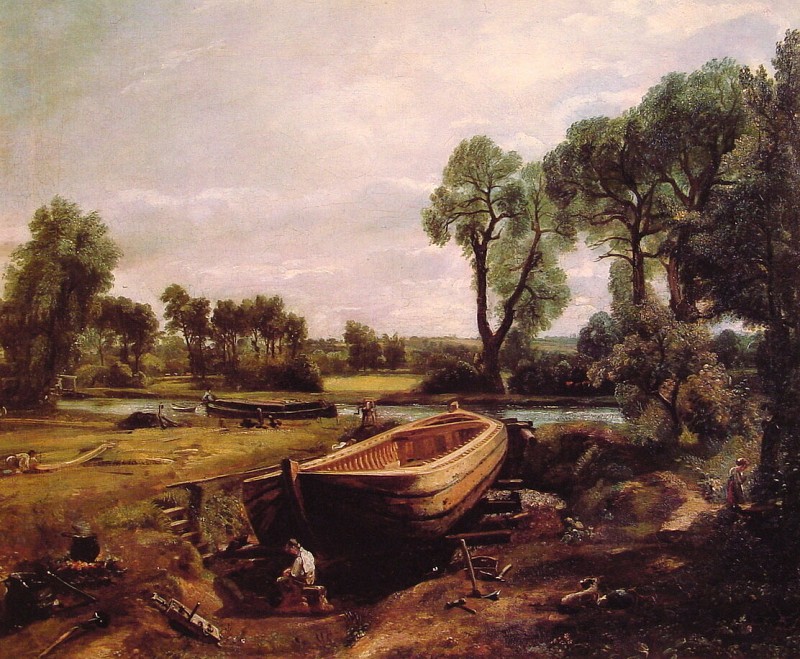 Victoria and Albert Museum, London, UK
“Brighton Beach”
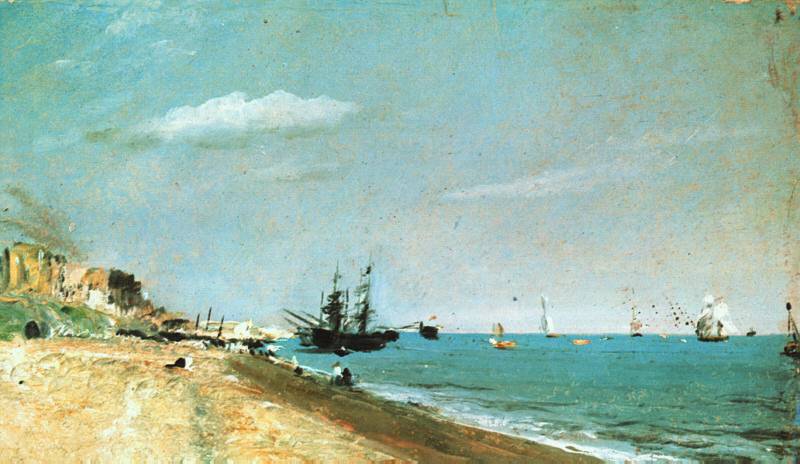 Kunsthistorisches Museum, Austria